Voeding
Voeding
Welke voeding voor melkvee ken je?
Ruwvoer en krachtoer
Hoe weet je wat te voeren? DS
Behoefte van een koe, 
Waar bestaat voeding uit, VEM, DVE???



Aan de slag met de wikiwijs rundveevoeding, zie linkHoofstuk 4: voedermiddelen: 1.ruwvoeders en 2. krachtvoer zelf maken
Hoofdstuk 5 voerbehoefte bij rundvee: maken hele hoofdstuk
[Speaker Notes: Behoefte; aantal kg, onderhoud, productie, lactatie etc
VEM: voedereenheid melk: hoeveelheid benutbare energie. Wat is de energie wanneer zonder verliezen naar mest, urine, gassen en warmte.]
Voedingsziekten
Gezamenlijk
Welke voedingsziekte heeft te maken met calcium?
Wat hebben slepende melkziekte en ketonen met elkaar te maken?
Wat is het belangrijkste doel van een lebmaagoperatie?
Wat is een mogelijk symptoom van een koe met een lebmaagverplaatsing?
Wanneer kan een koe pens verzuring krijgen?
Wanneer treedt melkziekte het meest op?
Wat is tympanie?
[Speaker Notes: Melkziekte
Er ontstaan ketonen in de lever bij een te grote afbraak vetafbraak bij slepende melkziekte.
De lebmaag vastzetten aan de buikwand om te voorkomen dat er weer gas in komt.
Wisselende eetlust
In geval van een rantsoen met weinig structuur
Tussen een halve dag voor het afkalven tot 3 dagen er na.
Gas in de maag, “oplopen” “trommelzucht”]
Voedingsziekten
Pensverzuring
Slepende melkziekte
Lebmaagdraaiing
Leververvetting
Melkziekte
Kopziekte
Vergiftigingen
Pensverzuring
Hoe ontstaat pensverzuring?


Normale penspH = 6-7
[Speaker Notes: Te veel vetzuren en te weinig speeksel. Bv als er in verhouding teveel krachtvoer wordt gevoerd of krachtvoer met teveel zetmeel en suikers.]
Pensverzuring
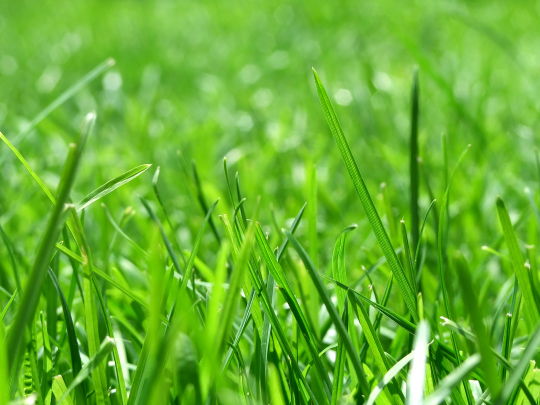 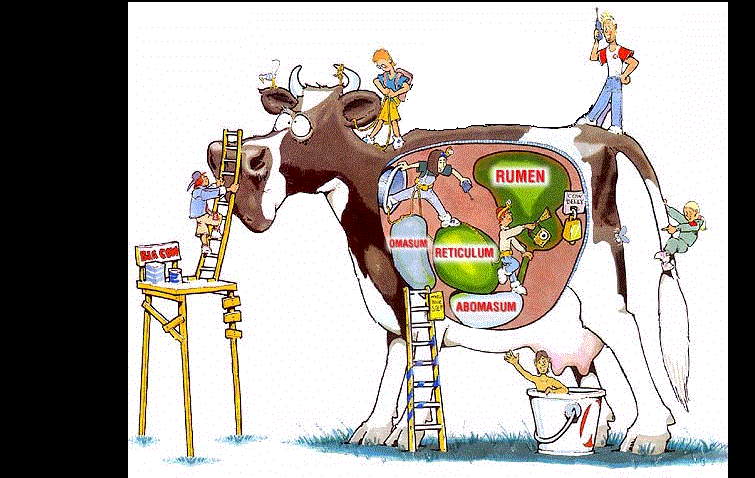 Pensverzuring
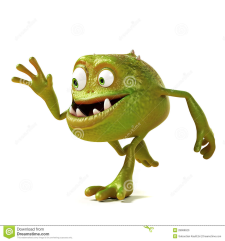 azijnzuur
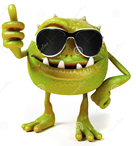 propionzuur
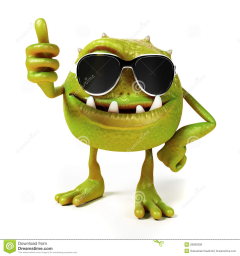 boterzuur
[Speaker Notes: Vrije vetzuren worden door de bacterien gevormd uit voedsel. Het zijn nuttige voedingsstoffen voor de koe waar zij weer melk van kan maken. De VVZ worden via de penspapillen opgenomen in het bloed. 
De VVZ bepalen in grote mate de PH van de pens.]
Pensverzuring
Vluchtige vetzuren maken de pens zuur

Wat zorgt voor buffering?
[Speaker Notes: speeksel]
SARA
Meest voorkomende vorm van pensverzuring

Pens pH onder de 5,5 gedurende 3-5u per dag
Verschijnselen
Daling voeropname
Daling melkvet
Daling melkproductie
Platte mest
Klauwproblemen
Abcessen in penswand, lever en longen

Verschijnselen variëren in ernst!
[Speaker Notes: Minder herkauwen, slapen met kop in flank]
Hoe ontstaan klauwproblemen uit pensverzuring?
Opbouw van de klauw:
Bot – lederhuid – hoorn
Pensverzuring: gifstoffen

Aantasting lederhuid: zoolbloedingen
Zoolzweren
Bevangenheid
Bevangenheid
Klauwaandoening

Verschillende fases
Risicofactoren
Pensverzuring
Ontstekingen
Afkalven
Hoge belasting
‘Prik’ voeren
Structuurwaarde
NDF, ADF, ADL

Meer herkauwen

Meer speeksel
Pensverzuring en droogstand
Geleidelijke overgangen!
Krachtvoer rustig opbouwen

Herstel penspapillen kan wel een halfjaar duren!
Link met andere ziektes
Daling voeropname
Lebmaagdraaiing
Slepende melkziekte
Slepende melkziekte
Negatieve energiebalans
Alle koeien!

Afbraak van reserves

Ketonlichamen gemaakt
ketose
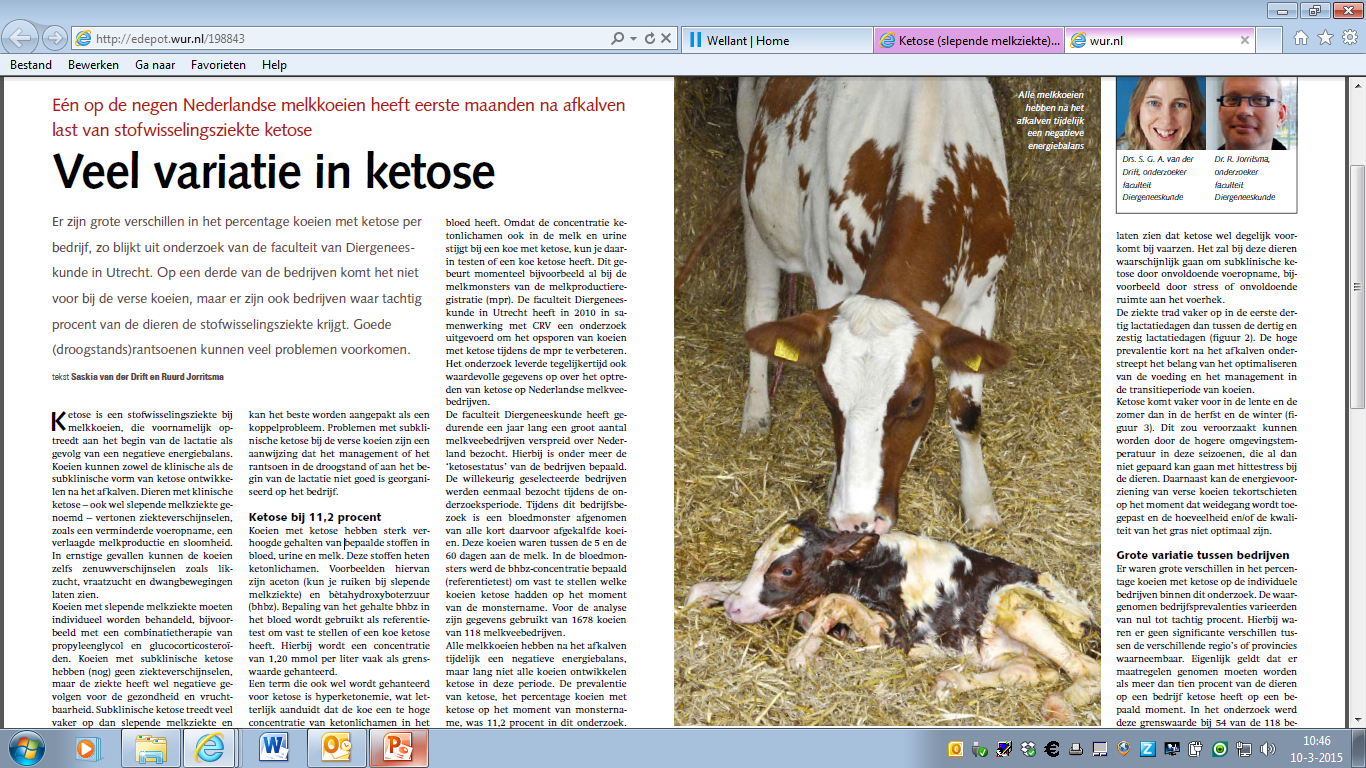 Slepende melkziekte
Vaak ten gevolge van een andere ziekte

Koe moet blijven vreten!!

Slepende melkziekte versterkt zichzelf
Diagnose
MPR – ketoseattenties

Melkonderzoek
Bloedonderzoek
Verschijnselen
Traag
Weinig eetlust
Onvoldoende krachtvoeropname
Minder melk
Stijve mest
Afname conditie
Acetonlucht 

Klinische en subklinisch
Therapie
Energie
Propyleenglycol
Pillen
Infuus 
Glucocorticosteroiden 

Voorkomen is beter
Preventie
Met goede conditie droogzetten

Tijdens droogstand: niet afvallen en niet vervetten

Na kalven: smakelijk voer, ruim aanbod, andere ziektes voorkomen
Lebmaagdraaiing
Naar links

Naar rechts

Met of zonder draaiing 

Steelband
Verschijnselen
Wisselende eetlust
Weinig krachtvoer eten
Afwijkende mest
Uit de melk

Ook draaiing: buikpijn, buikomvang neemt toe, shock
Therapie
Rollen
Rollen en steken
Kijkoperatie
Operatie

(Kijkoperatie)
Preventie
Niet te snelle opbouw krachtvoer
Goede verhouding krachtvoer-ruwvoer

Koe moet blijven vreten
Leververvetting
Andere mogelijkheid na slepende melkziekte

Vet stapelt op, lever werkt niet goed meer.
Melkziekte: Calciumtekort
Wat doet calcium?

Botopbouw
Spierbewegingen

Voor kalven: 30gr/dag
Daarna +50gr/dag
Melkziekte
Op meeste bedrijven wel eens een koe
Soms 25-30%

Deels erfelijk
Jerseys gevoeliger

Oudere koeien gevoeliger

4-5x vaker subklinisch dan klinisch
Melkziekte
1 dag voor – 2 dagen na kalven

Kalven vordert niet
Meer kans op ‘aan de nageboorte staan’

Melk lekken
Verschijnselen
Spierslapte 
Beweeglijkheid maagdarmkanaal neemt af
Minder pensbewegingen
Minder-geen mest
Droge neusspiegel
Overgevoeligheid
Tandenknarsen 

Liggende koe
Therapie
Calciuminfuus 
Hart luisteren!
60% herstelt meteen
75% binnen 2 uur
15% herstelt maar heeft andere ziekte

Later ook calcium via de bek
Downer koe
Spierbeschadigingen/ breuk

Eetlust keert terug, alert, normaal mesten en urineren
Kikkerhouding, opstaan lukt niet
Andere complicaties
Leververvetting
Slepende melkziekte
Lebmaagdraaiing
Preventie
Droogstandsrantsoen!

Laag Calcium

Kation-anionbalans
Meer kationen  meer kans op melkziekte, zucht, stimuleren melkproductie

Meer anionen  daling pH, calciumhuishouding gestimuleerd
Kation- anion balans
Kationen: K+, Na+

Teveel door:
Veel kalium in klei
Veel drijfmest
Vervuild drinkwater
Preventie [2]
Te rijk rantsoen
Stimuleert biestproductie, daling eetlust rond kalven
Goede ruwvoeropname
Past vlak voor kalven: Calcium geven
Kopziekte
Filmpje
Vergiftigingen
Lood
Zenuwverschijnselen, braken, buikpijn
Jacobskruiskruid
Zout
Hersenverschijnselen: blindheid, toevallen, raar lopen, spiertrillingen, coma
Propyleenglycol
Maximaal 2x250ml
Hersenen en nieren